Hosotani mechanism on the lattice
Guido Cossu
高エネルギ加速器研究機構
Lattice 2013
 2013.8.2
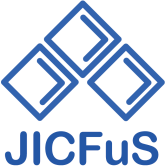 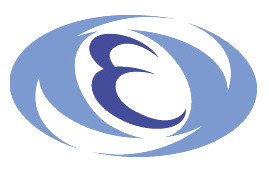 Summary
Introduction
EW symmetry breaking mechanisms
Hosotani mechanism
The perturbative way
The lattice way
Related work (G.C., D’Elia)
Current work in collaboration with E. Itou (KEK), J. Noaki (KEK), Y. Hosotani (Osaka U.), H. Hatanaka (KIAS)
paper in preparation
Breaking the symmetry
A mechanism that breaks the original symmetry is the backbone of the unification of gauge forces

Higgs mechanism
Dynamics?
(E)Technicolor 
Extra-dimensions
Dimensional reduction
Layered phases
Orbifold BC
Hosotani mechanism
All physics can be described using gauge invariant quantities (e.g. the Higgs condensate) with no reference to the Higgs field v.e.v.
These quantities acquire a non zero v.e.v. and distinguish between the phases (as other observables).
Although gauge symmetry is never broken we can talk of gauge symmetry breaking in this sense.
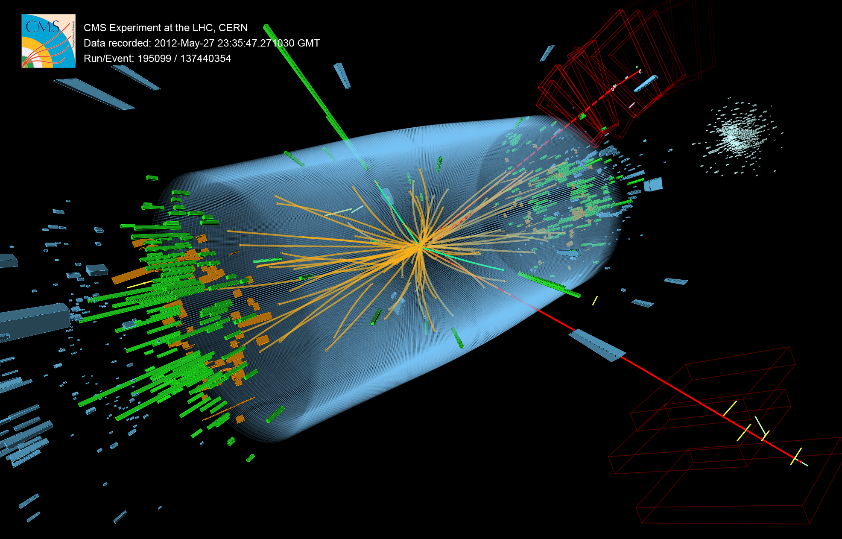 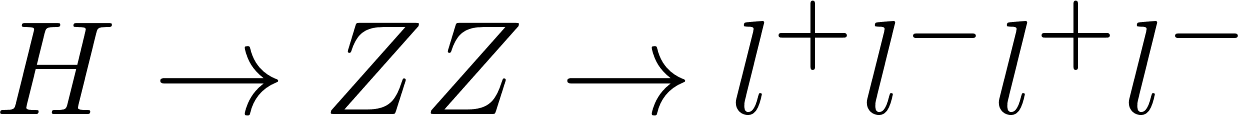 CMS
[Speaker Notes: At least SSB of gauge symmetry must be clarified in its meaning]
Hosotani mechanism
Hosotani, Phys. Lett. 126B,5(1983)309, Ann. Phys. 190(1989)233

A mechanism for dynamical mass generation by compact extra dimensions
Few results in summary (then details):
The ordinary vacuum is destabilized by the fermions obeying general boundary conditions
The gauge fields acquire masses
The fields in the compact dimension become “Higgs” scalar fields in the adjoint representation
The instability of the ordinary vacuum is independent of the dimensionality

Extensions for realistic models: orbifold (chiral fermions),
GUT theories on Randall-Sundrum spaces.
The perturbative way
Homogeneous boundary conditions
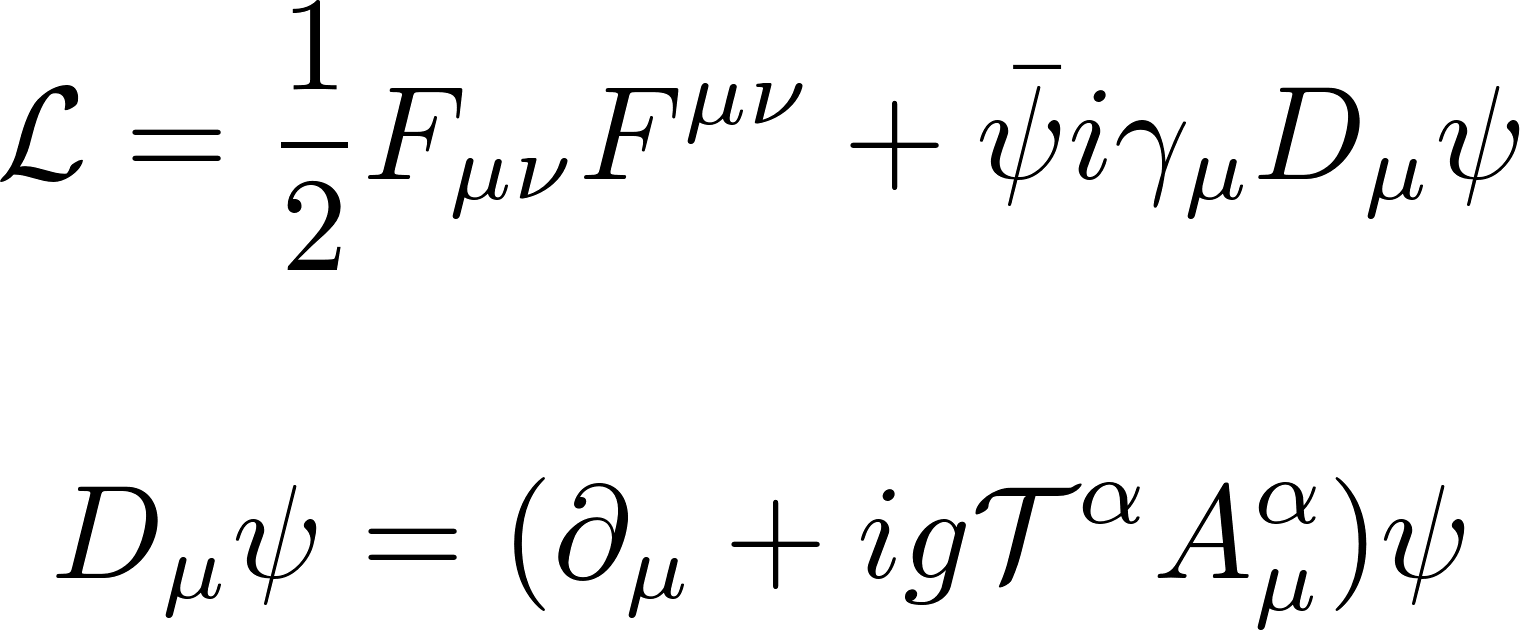 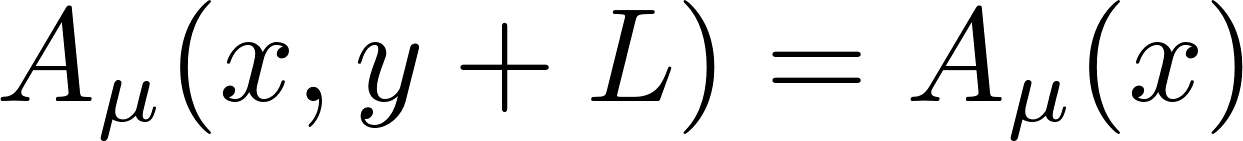 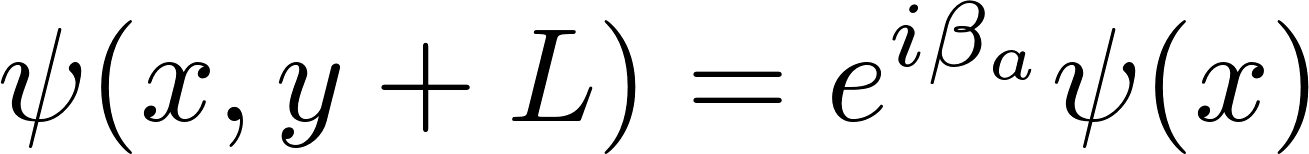 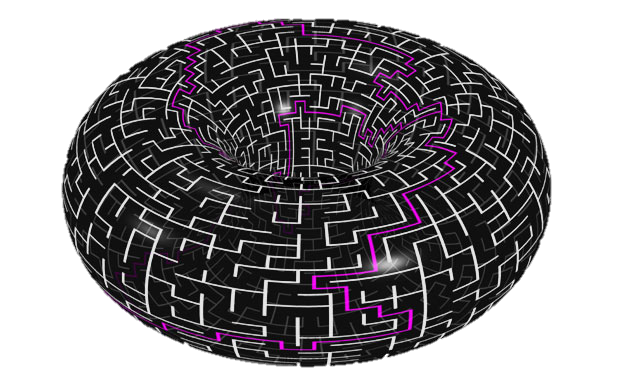 Periodic boundary conditions

Anti-periodic boundary conditions (finite temperature)
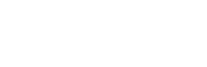 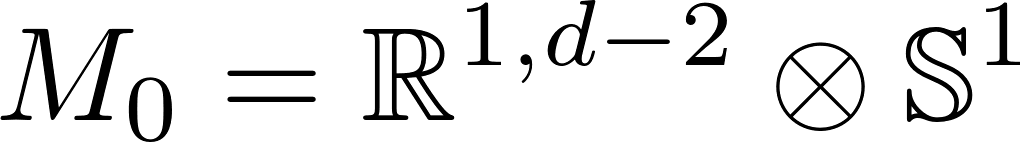 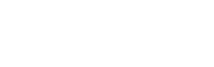 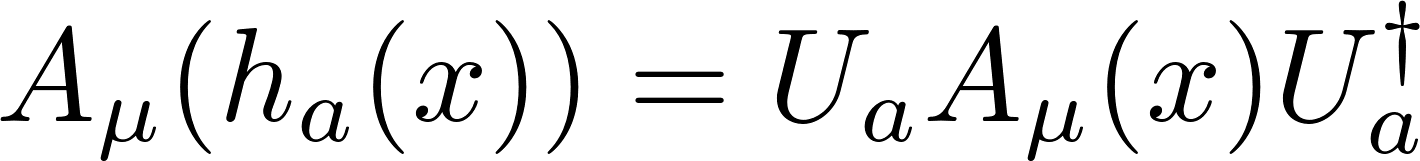 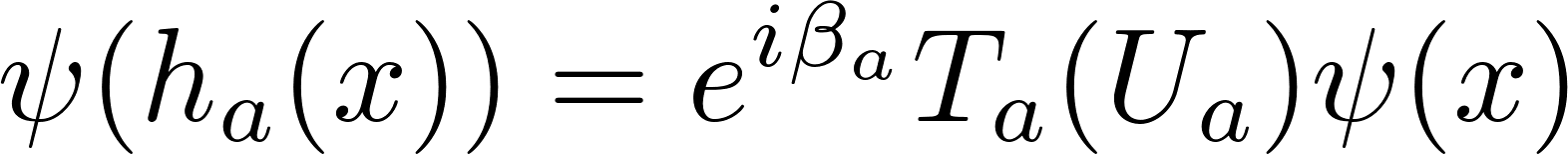 The perturbative way
Given the boundary conditions there is a residual gauge invariance if we require that U=I is preserved

In the simplest case this is guaranteed provided:
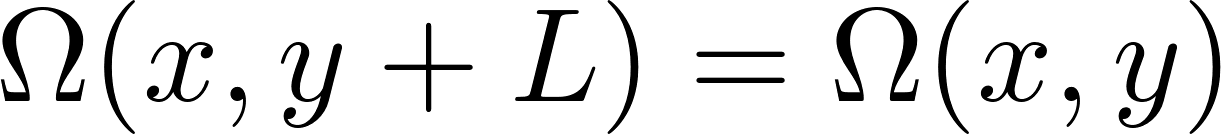 Not every vacuum is equivalent in this context.
Consider the fields with
The space of moduli (i.e. space of A with F=0 modulo gauge equivalence) is classified by the constant fields (Batakis, Lazarides 1978)
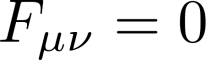 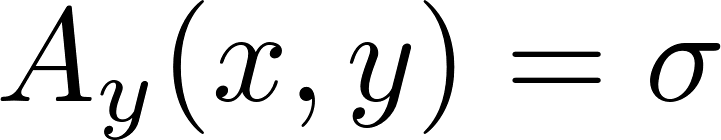 In general cannot be completely gauged away without changing the b.c.
Once the boundary cond. are given the            are determined by the dynamics.
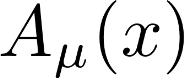 [Speaker Notes: Elitzur theorem: In a gauge invariant theory a local quantity with vanishing mean value on its orbit under the action of the gauge group has zero ground state expectation value.]
The perturbative way
After a gauge fix we can reduce to one of the non trivial and constant representatives of the gauge field (Batakis, Lazarides 1978)
These are like the Aharonov-Bohm phases in quantum electrodynamics

Dynamical degrees of freedom
In general these eigenmodes cannot be gauged away

Consider the non-integrable phase along the non contractible path C in the compact dimension:
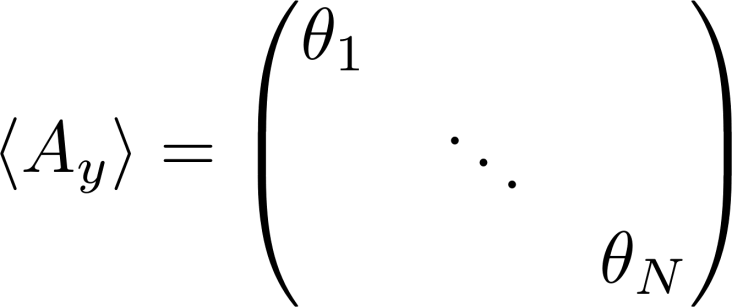 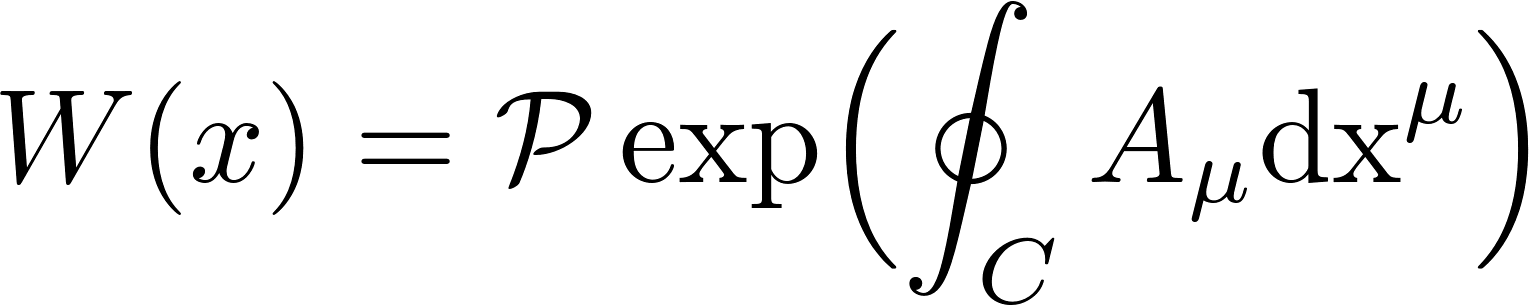 It is gauge invariant and its eigenmodes are
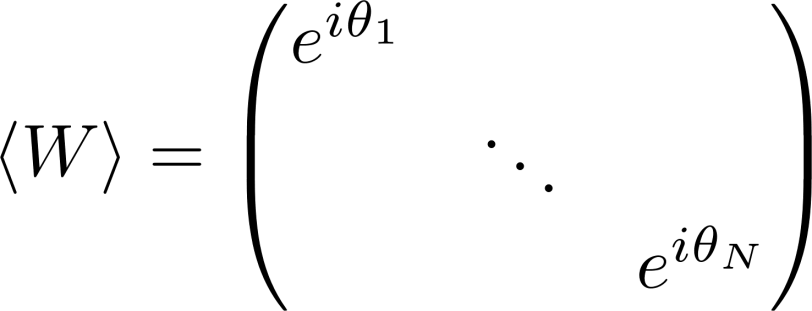 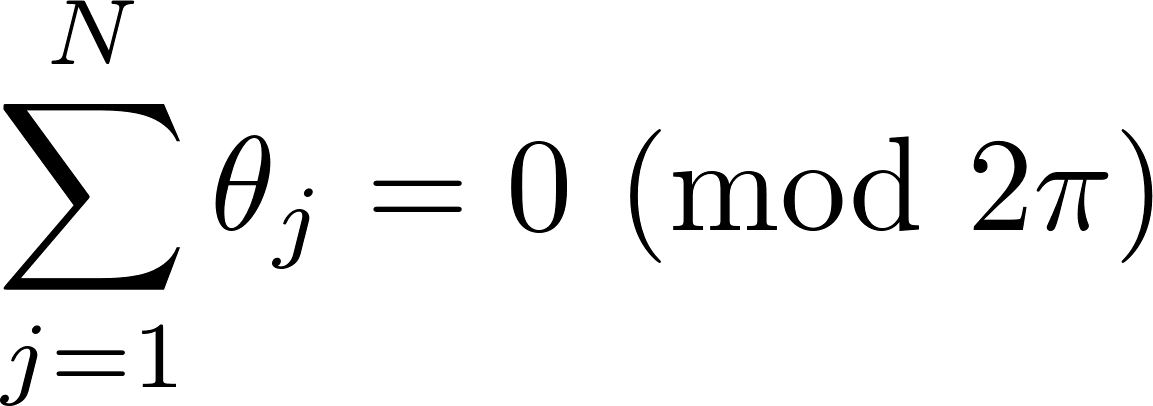 [Speaker Notes: These representatives are the zero modes of the A_y assuming boundary conditions. Other modes can be gauged into this.]
The perturbative way
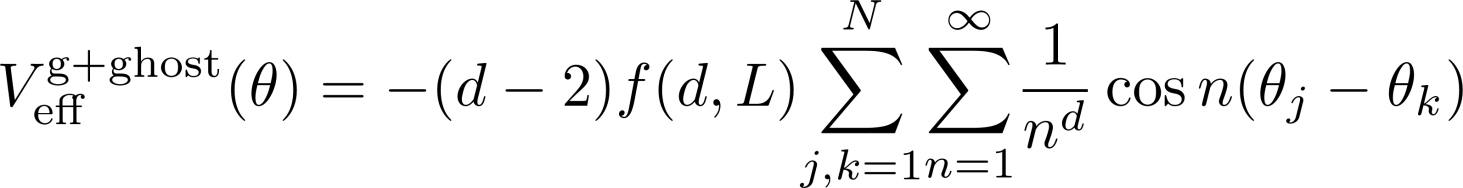 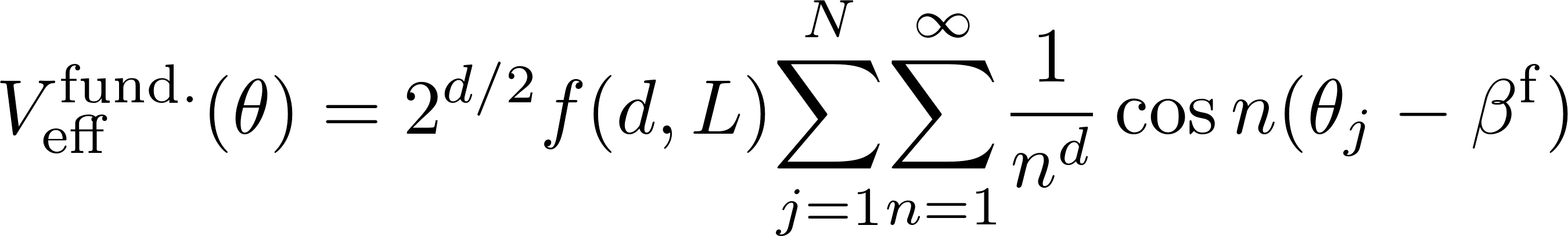 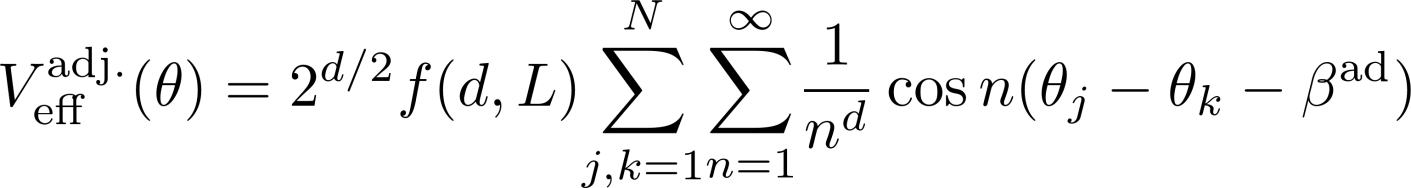 With massive fermions Bessel functions appear
[Speaker Notes: Vacuum trivial if only pure gauge, images of vacua from the article]
Classification of phases
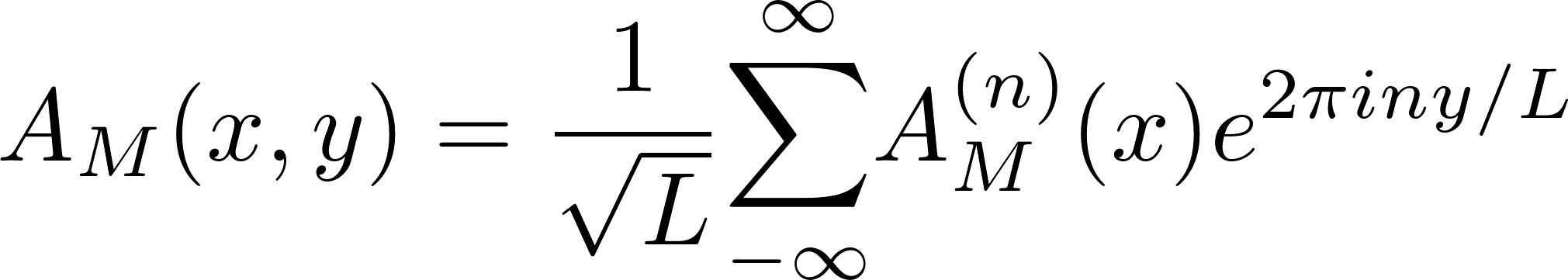 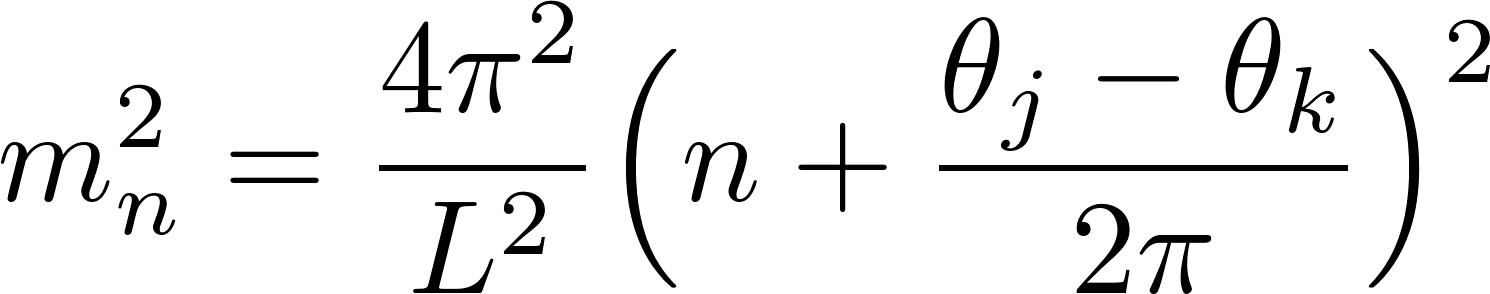 Perturbative predictions
SU(3) gauge theory + massless fundamental fermions
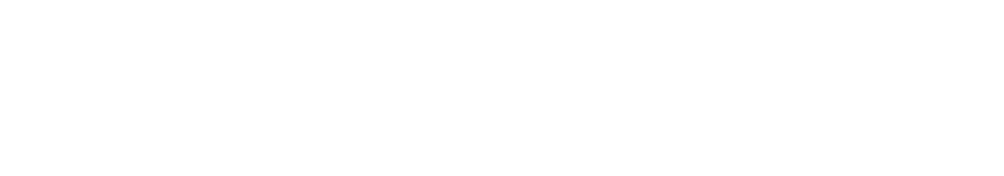 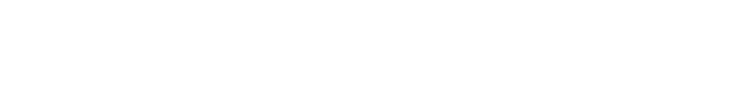 Perturbative predictions
SU(3) gauge theory + massless adjoint fermions
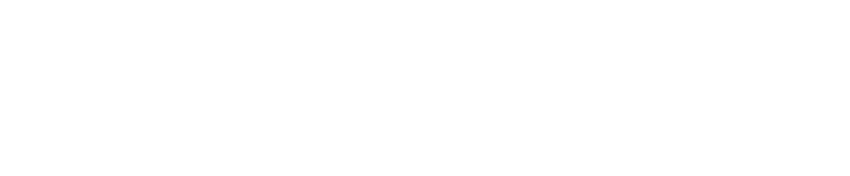 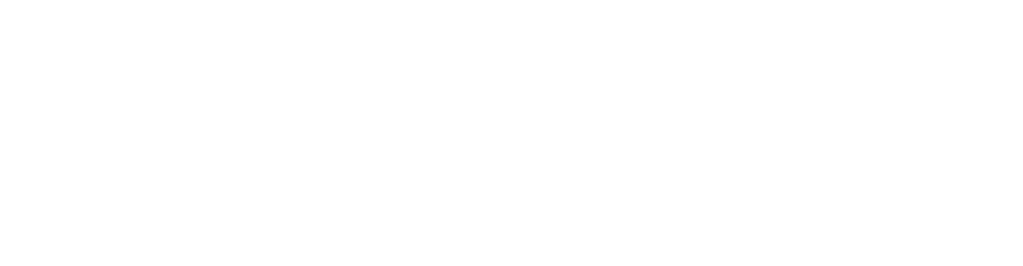 Perturbative predictions
SU(3) gauge theory + massive adjoint fermions
varying mass and length of the compact dimension
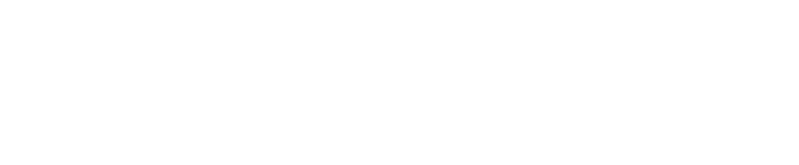 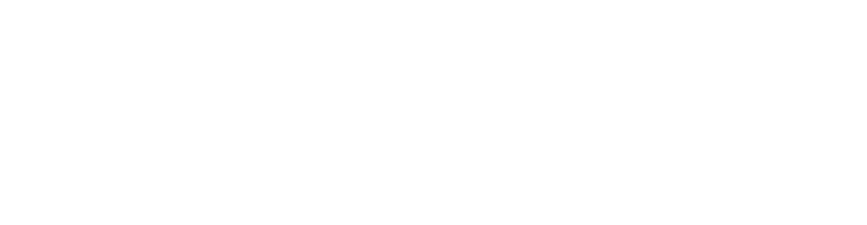 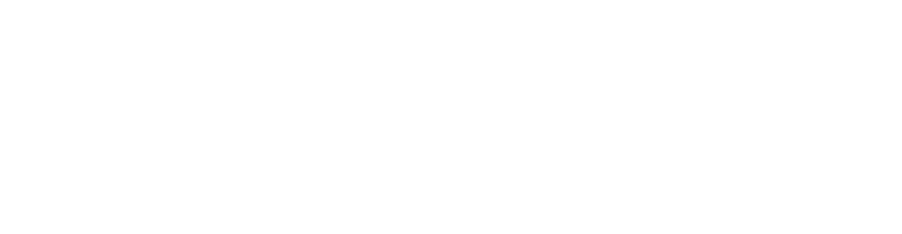 Lattice simulations
Expectations for the Polyakov Loop
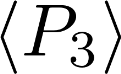 Literature
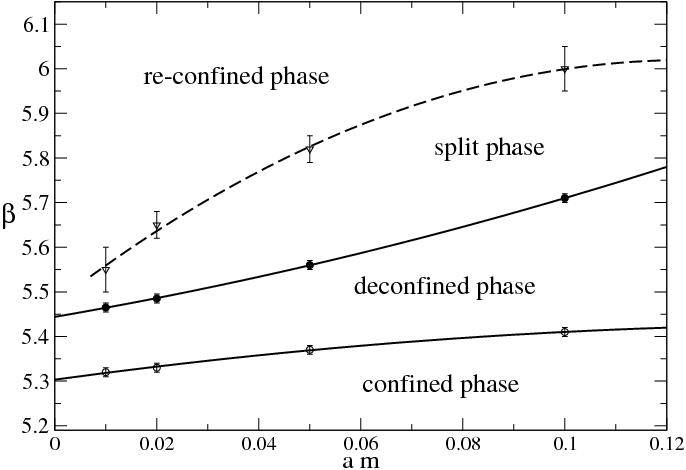 G.C. and M. D’Elia JHEP 0907, 048 (2009)
“Finite size transitions in QCD with adjoint fermions”
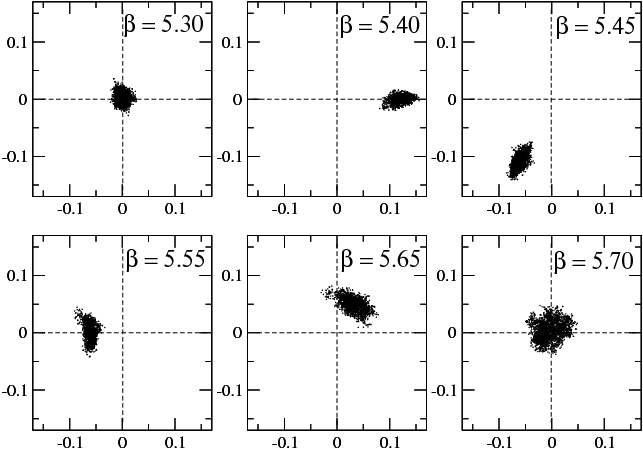 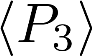 Shrinking S1
Article phase names
Confined 
Deconfined 
Split
Re-confined
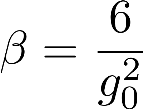 am=0.02, lattice 163 x 4
The lattice way
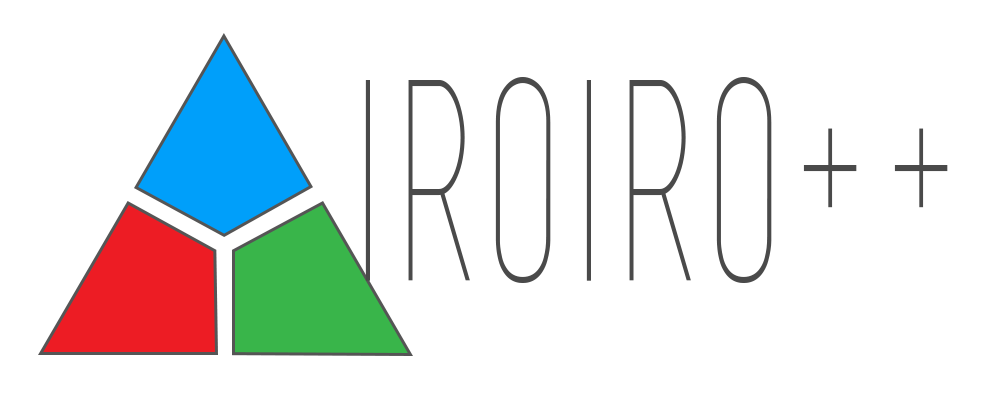 C++ platform independent code for JLQCD collaboration
Running on BG/Q and SR16K (KEK, YITP)
http://suchix.kek.jp/guido_cossu/documents/DoxyGen/html/index.html
+ legacy code by H. Matsufuru
Polyakov loop eigenmodes
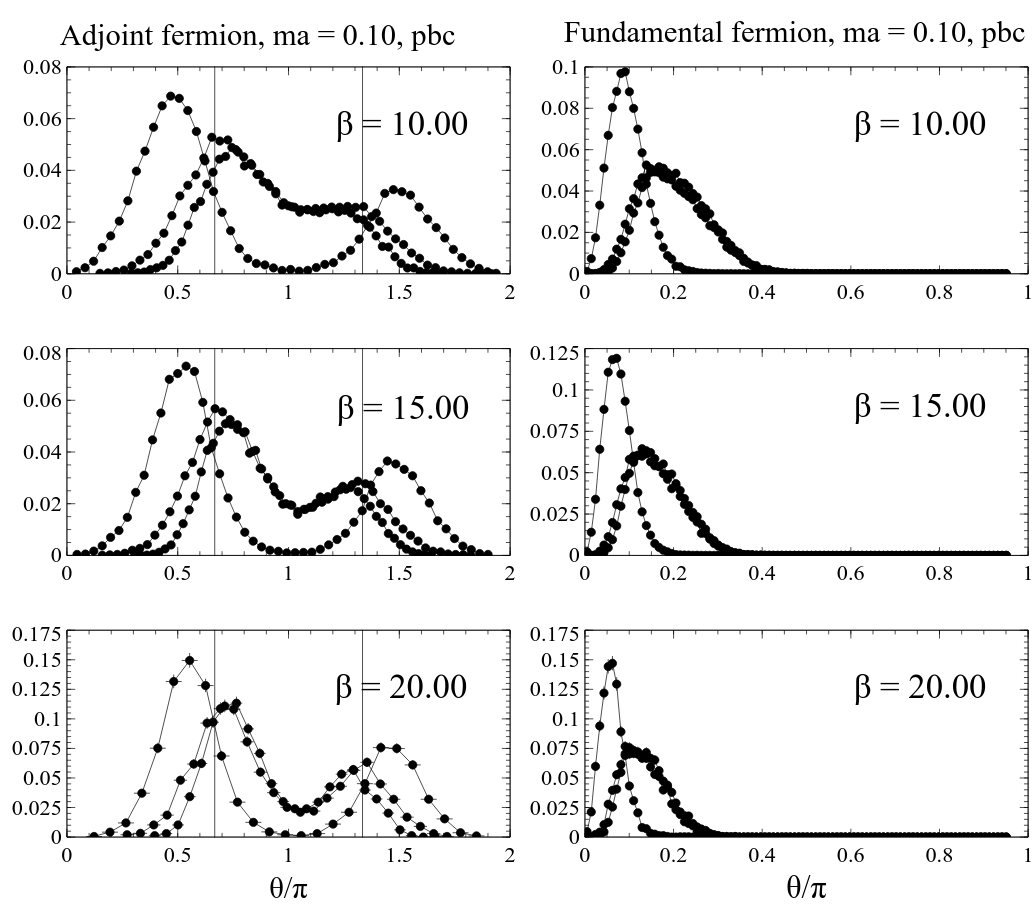 Perturbative limit of i 


Never degenerate because of the Haar measure for SU(3)
Weak coupling
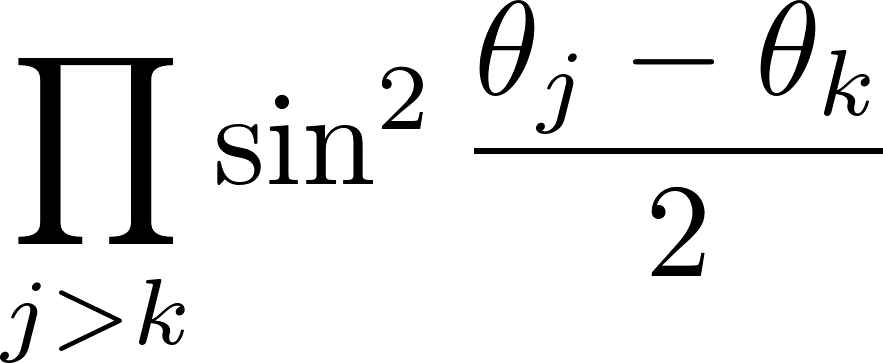 Phase diagram
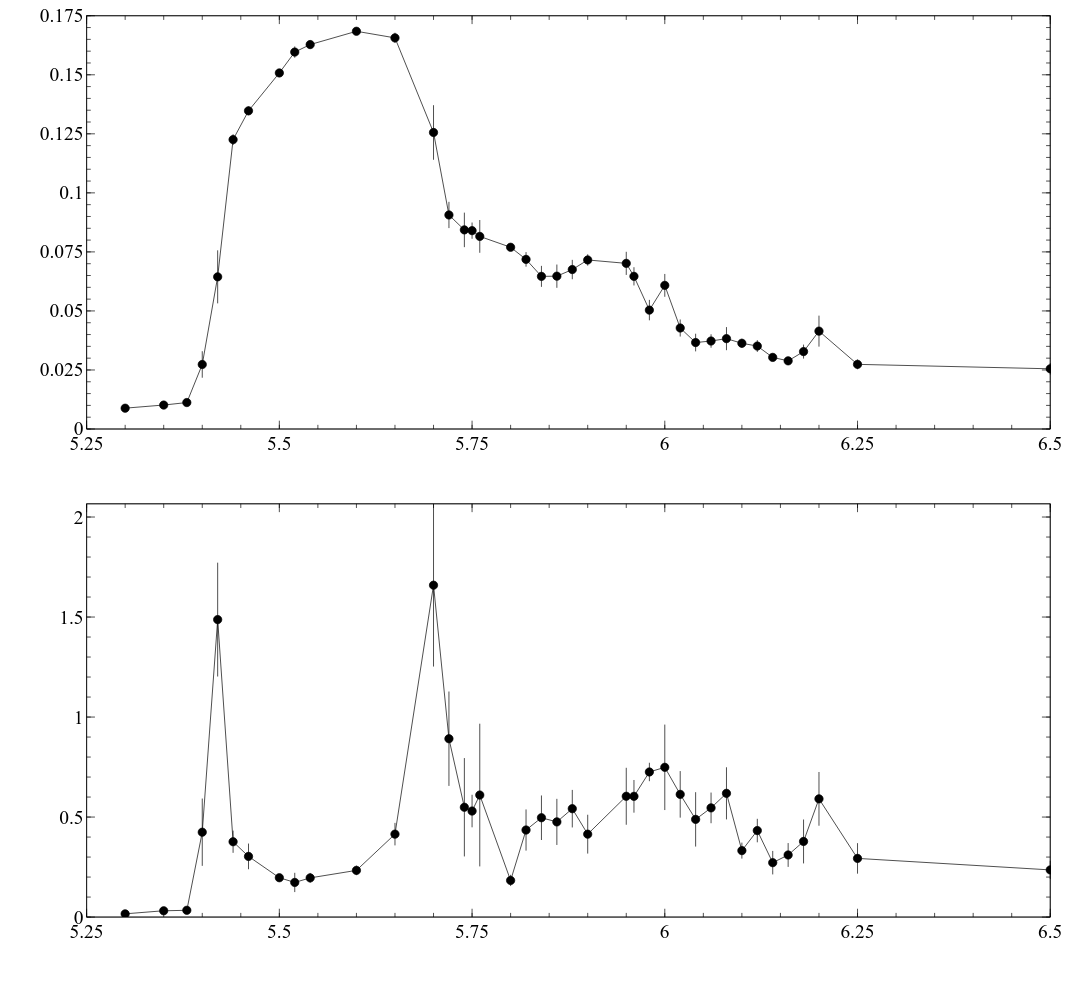 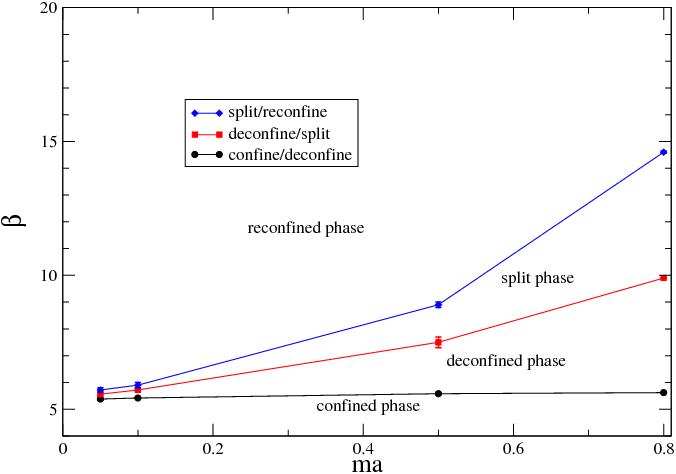 Preliminary
163x4 ,ma=0.1, Nad=2
Fundamental fermions
Non trivial compactification with phase 
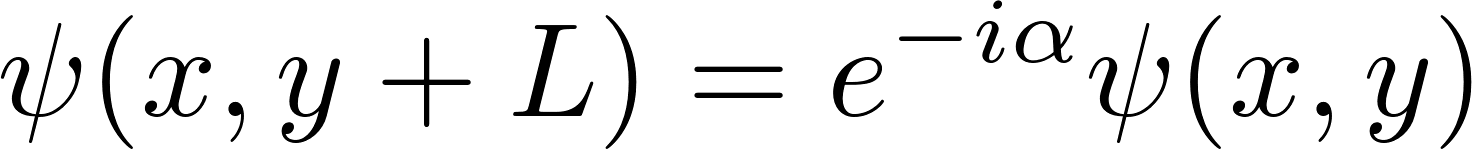 This is formally equivalent to adding an imaginary chemical potential.
Lot of previous works (De Forcrand, Philipsen – D’Elia, Lombardo, …)
Phase transition from chiral condensate
We concentrate on the Polyakov loop susceptibility
 
No “symmetry breaking” but non trivial phase space
Useful for future extension to mixed fermion content
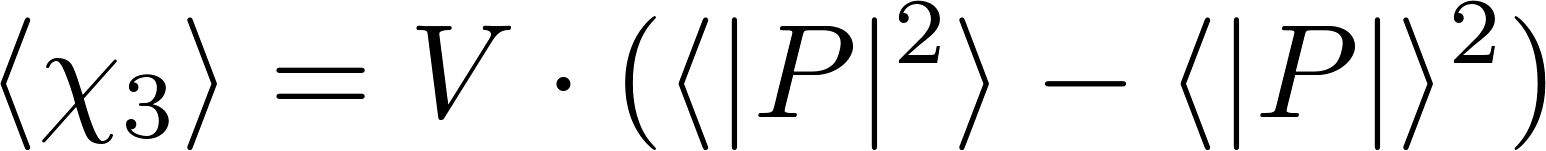 Preliminary results
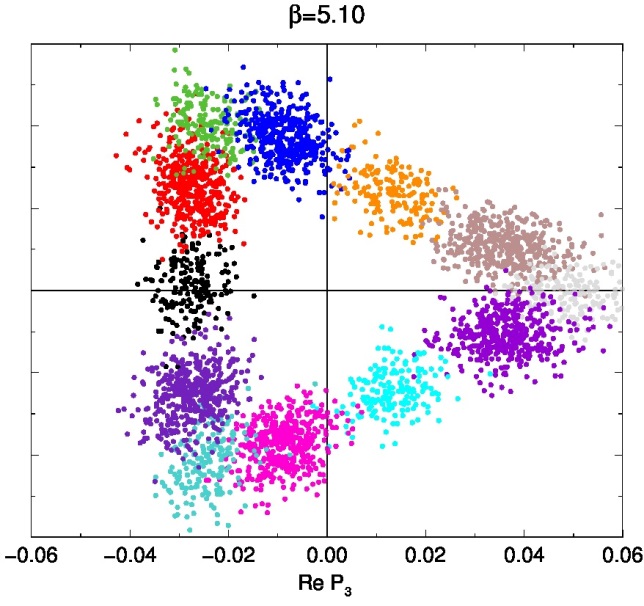 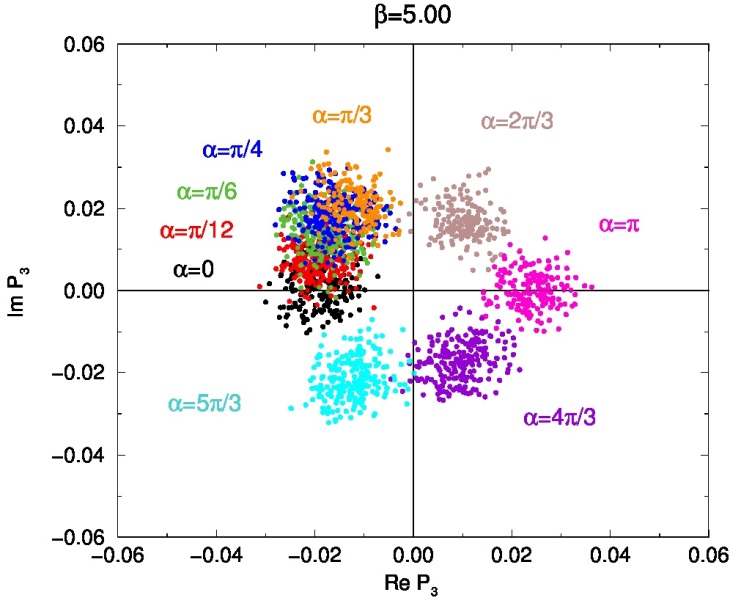 Perturbative effective potential:
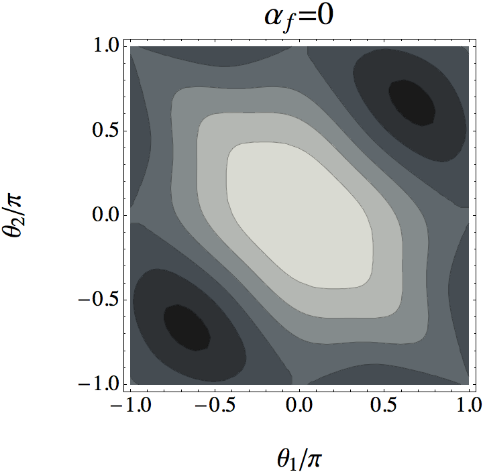 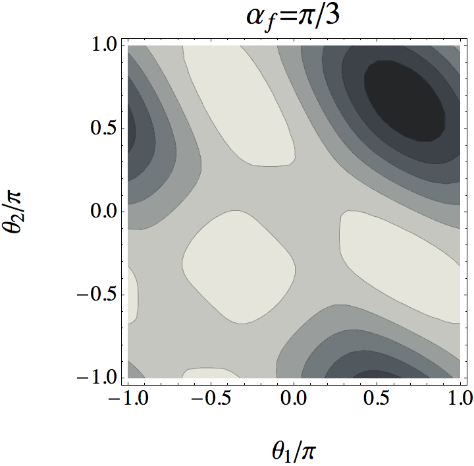 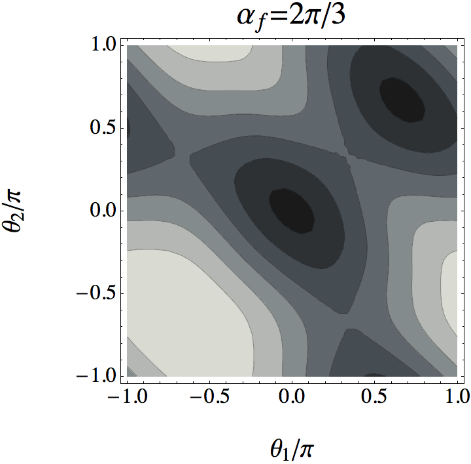 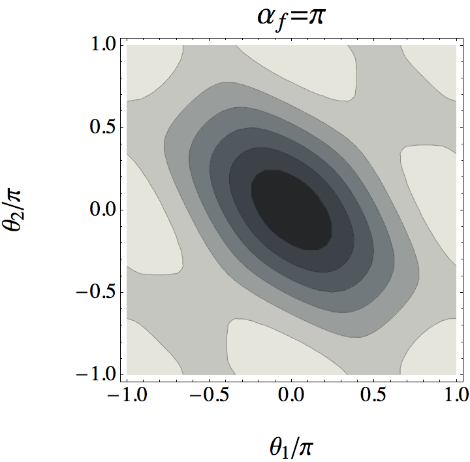 Approaching the transition point
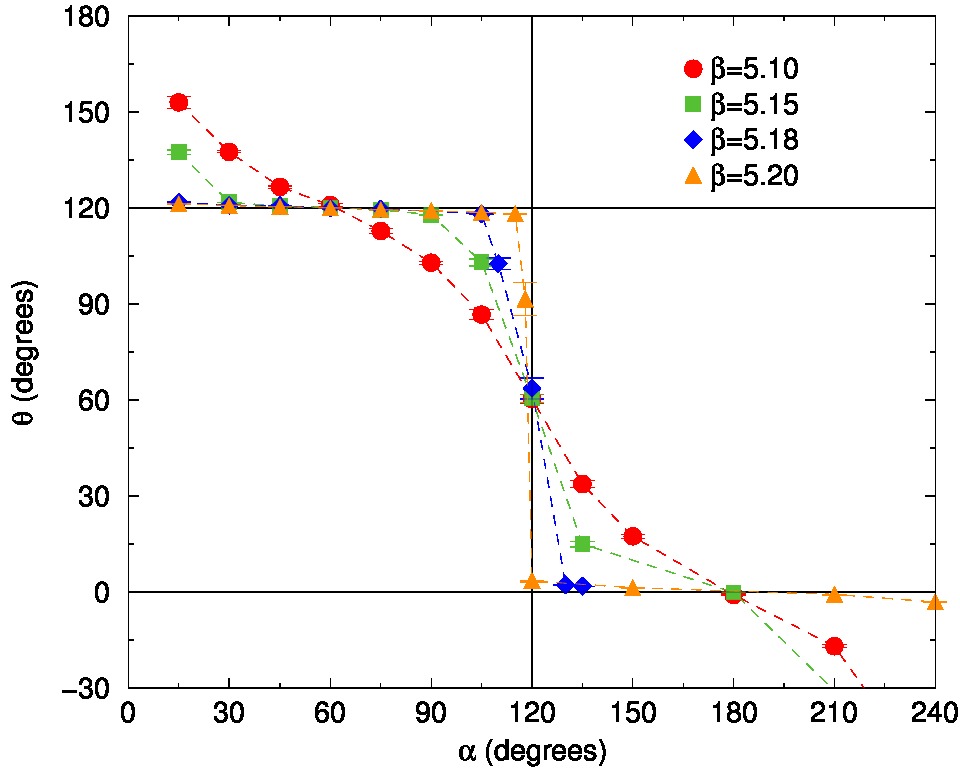 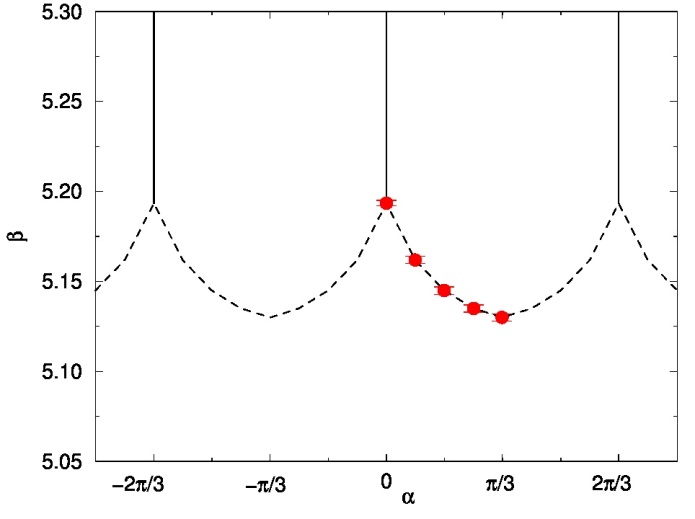 Roberge-Weiss phase boundaries.


So far so good…
The phase space
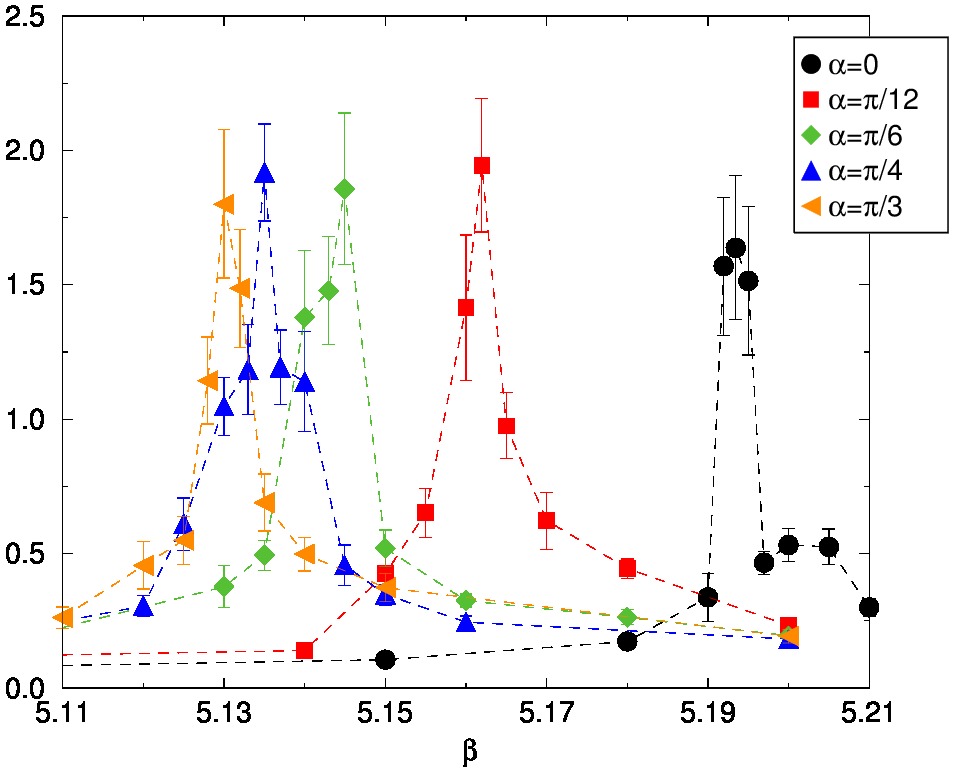 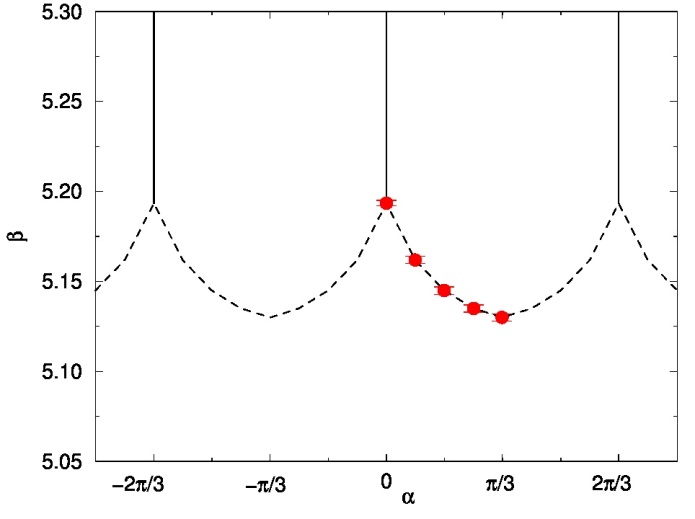 Roberge-Weiss phase boundaries.
Adjoint case: PL eigenvalues
Density plots of Polyakov Loop and eigenvalues (phases)
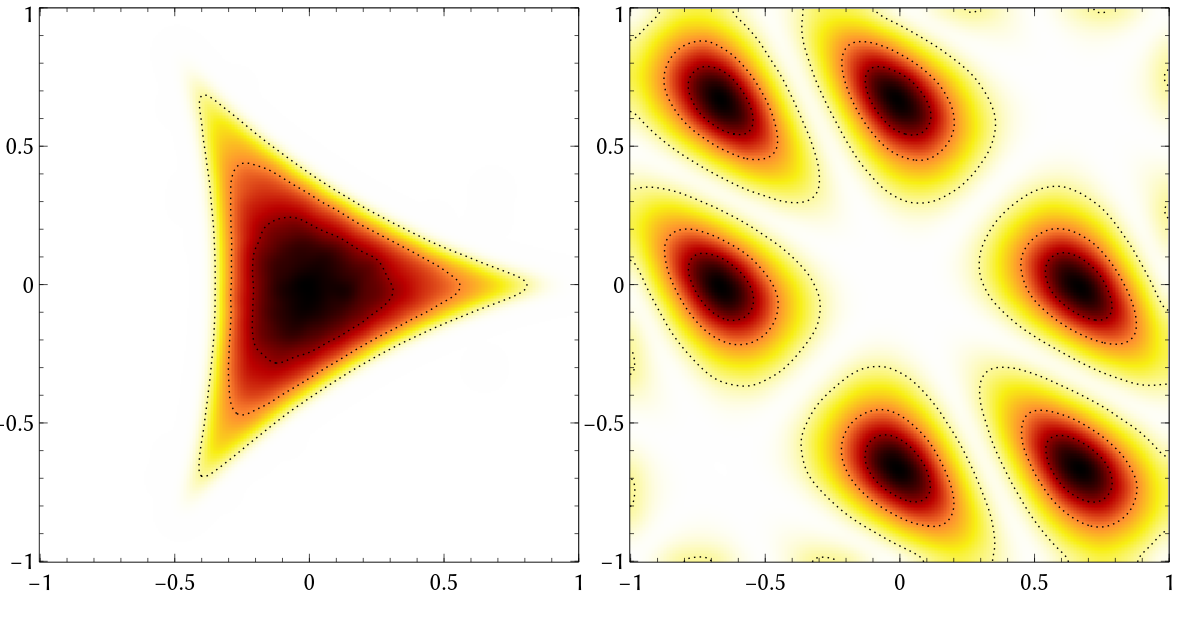 No perturbative prediction
Strong fluctuations
Confined phase
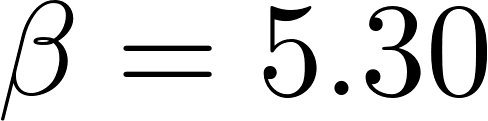 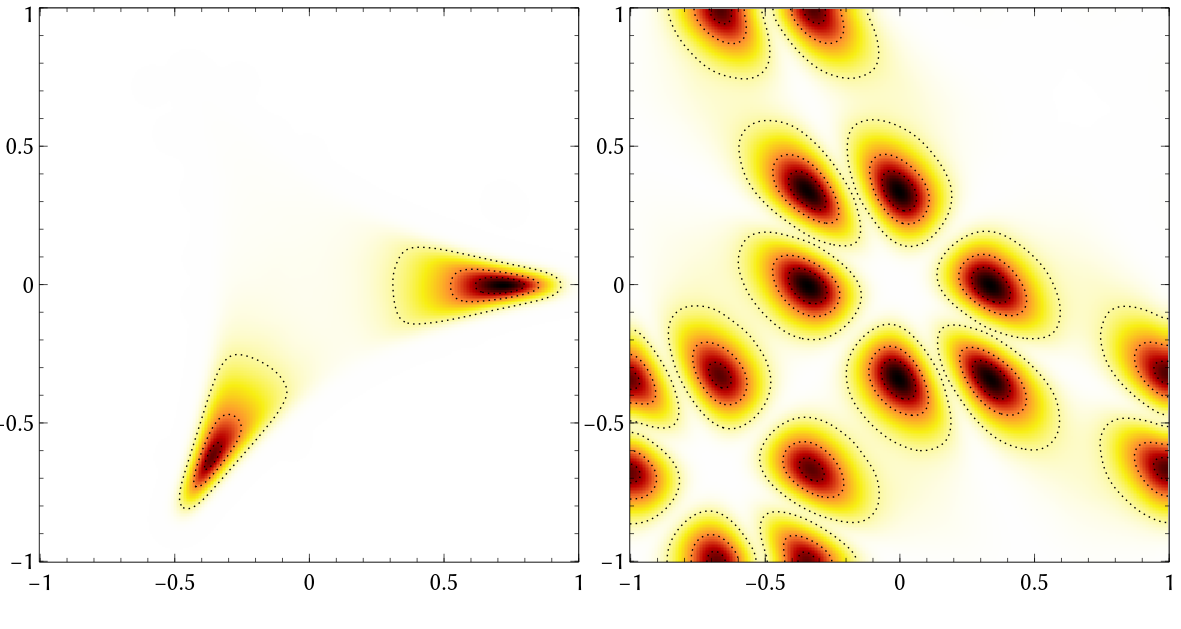 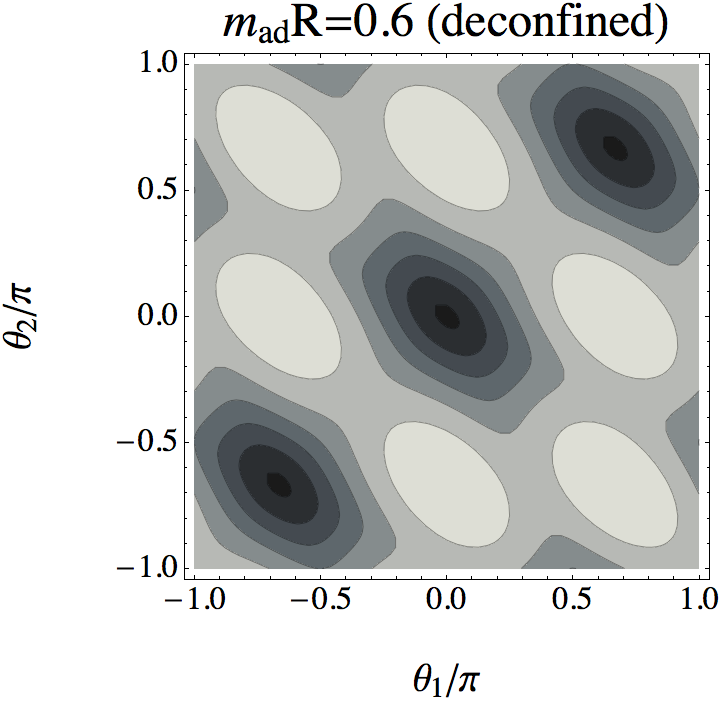 Deconfined phase
SU(3)
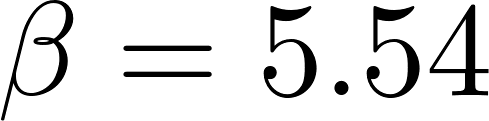 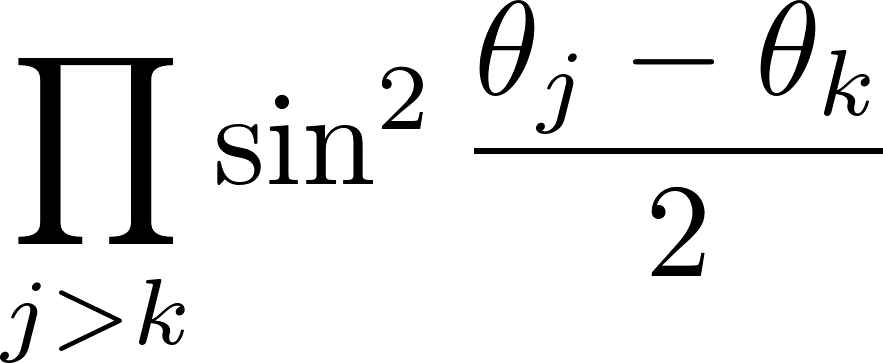 Smearing applied. Haar measure term forbids equal phases
Polyakov Loop eigenvalues
Density plots of Polyakov Loop and eigenvalues (phases)
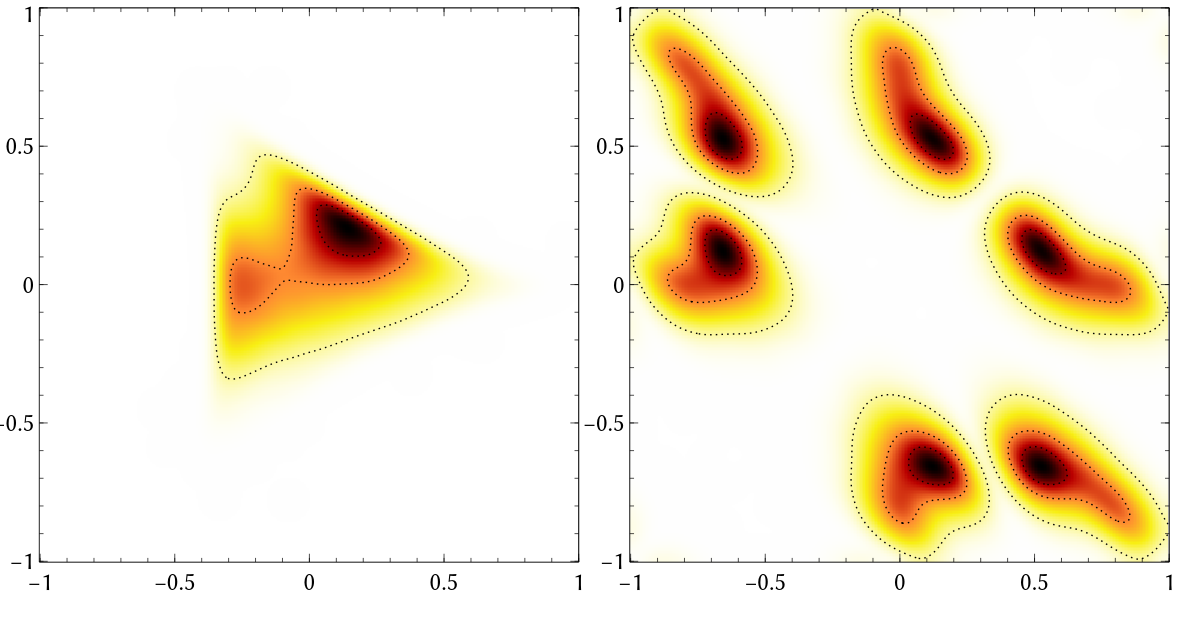 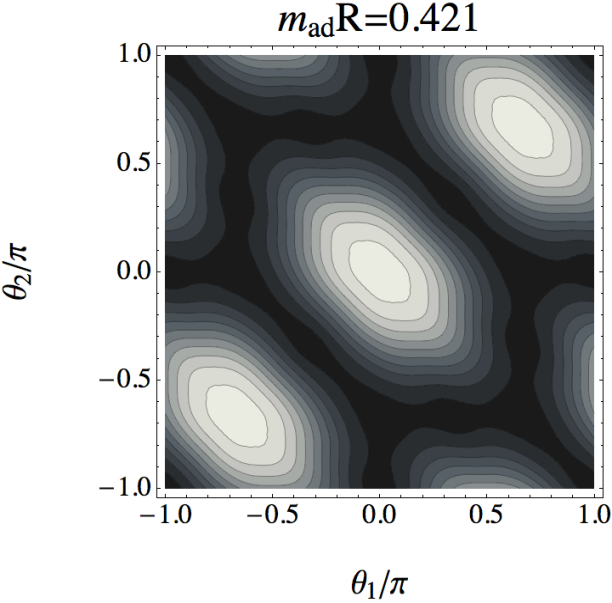 Split phase
SU(2) x U(1)
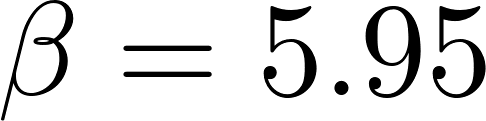 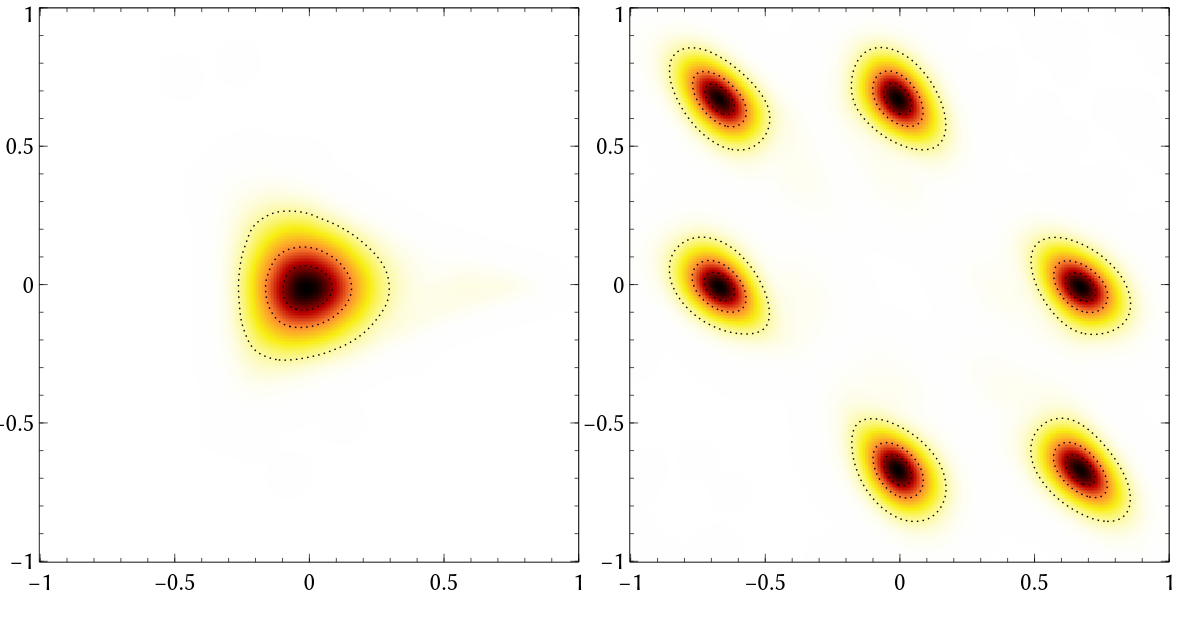 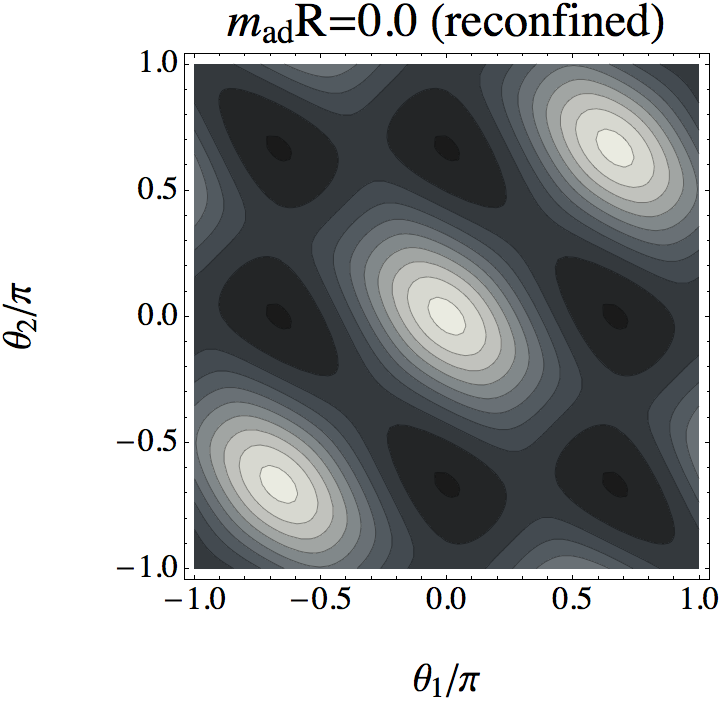 Reconfined phase
U(1) x U(1)
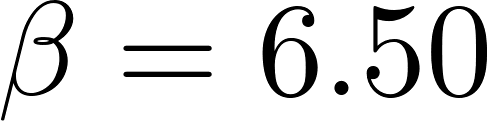 Plans
Still early stages, lot of things to study
Measure low modes masses
Continuum limit of the phase diagram
Study of the 4+1 dimensional case
Fermion formulation problematic(?)
Breaking pattern is different
Orbifolding
Detection of Kaluza-Klein modes